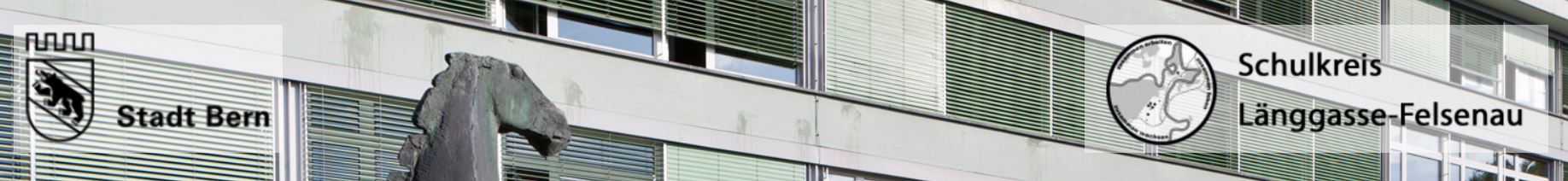 Gesundheitswerkstatt 9. Klassen
Nicole Zurkinden, KGF, Länggasse 
Karin Friedli, Gesundheitsdienst der Stadt Bern
Themen
Begrüssung & Einstieg
Reflexion und Gruppenaustausch
Ausgangslage & Zusammenarbeit KGF-Gesundheitsdienst
Ziele und Ablauf der Werkstatt
Einblick in die Posten
Impressionen
Stimmen der Schüler*innen
Austausch: Entwicklung, Wünsche
Reflexion & Austausch in der Gruppe
Was bewegt Schüler*innen in der 9. Klasse?
Was brauchen SuS für einen Übergang? 
Wie äussert sich ihre Resilienz? 
Wie können wir die Resilienz fördern?
Ausgangslage
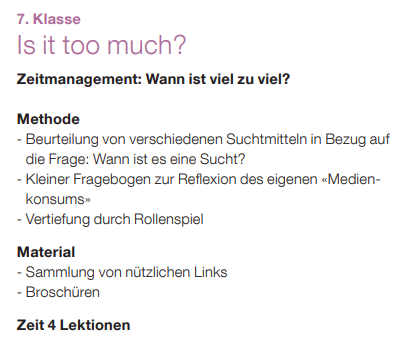 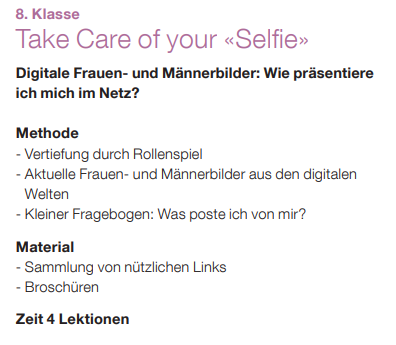 Ziele und Ablauf der Werkstatt
Die Schüler*innen…
erhalten die Möglichkeit, sich individuell mit verschiedenen Aspekten der Gesundheit auseinanderzusetzen. 
lernen ihre Ressourcen und Unterstützungsmöglichkeiten kennen, die sie bei der Bewältigung von Herausforderungen unterstützen. 
ABLAUF: 
Gemeinsamer Einstieg, Tower of Power
Freie Arbeit an den Posten
SuS halten etwas «Wichtiges» für sich fest, Form ist frei
Gemeinsamer Abschluss
Einblick in die Posten
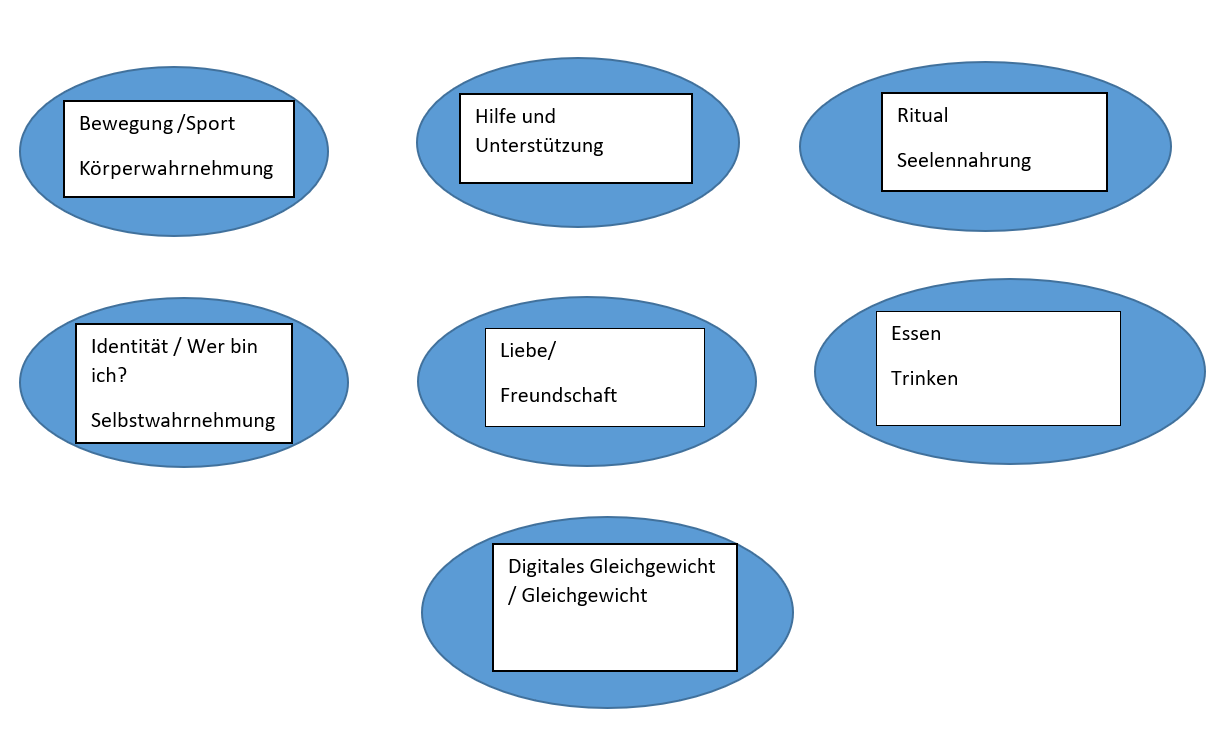 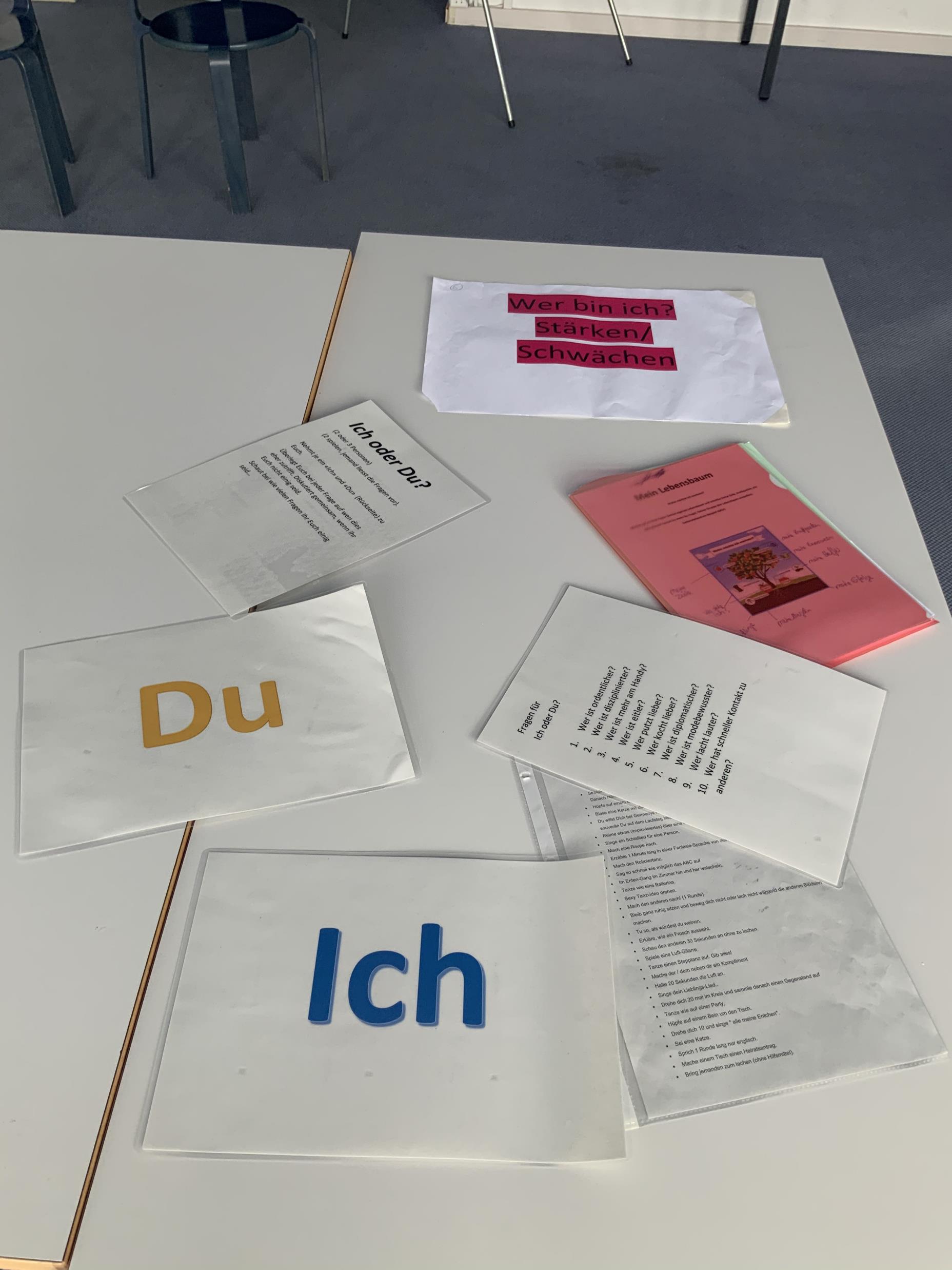 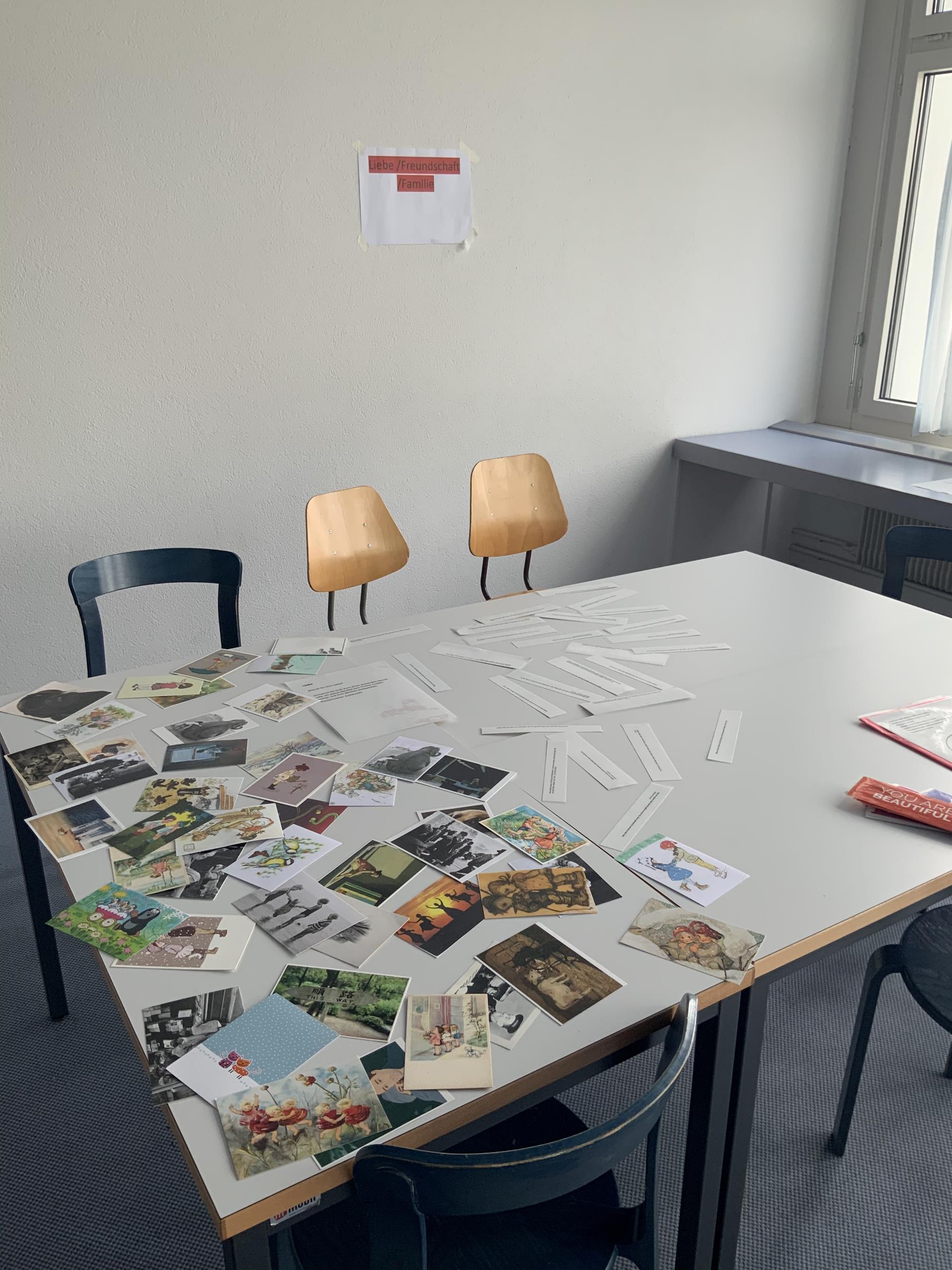 Stimmen der Schüler*innen
Es war cool, selber wählen zu dürfen ( wurde am Meisten genannt)
Ich oder Du Spiel hat richtig Spass gemacht  (Der "beste" Posten)
Es war cool ein Morgen mal gemeinsam mit der Klasse "frei" zu sein 
Die Gespräche mit Kolleg*innen waren sehr spannend 
Besser als Schule 
War ganz o.k. habe aber nicht gecheckt was das bringen soll 
Hätten gerne noch etwas mehr zum Thema psychische Gesundheit (Depression, Suizid, Ritzen)
Austausch: Wo könnte es hingehen?
Wo seht ihr weitere Themen? 
Welche Wünsche ergeben sich?